Figure 6. Comparison of the individual fMRI activation in the left calcarine sulcus evoked by (A) chimeric and (B) ...
Cereb Cortex, Volume 17, Issue 6, June 2007, Pages 1249–1259, https://doi.org/10.1093/cercor/bhl039
The content of this slide may be subject to copyright: please see the slide notes for details.
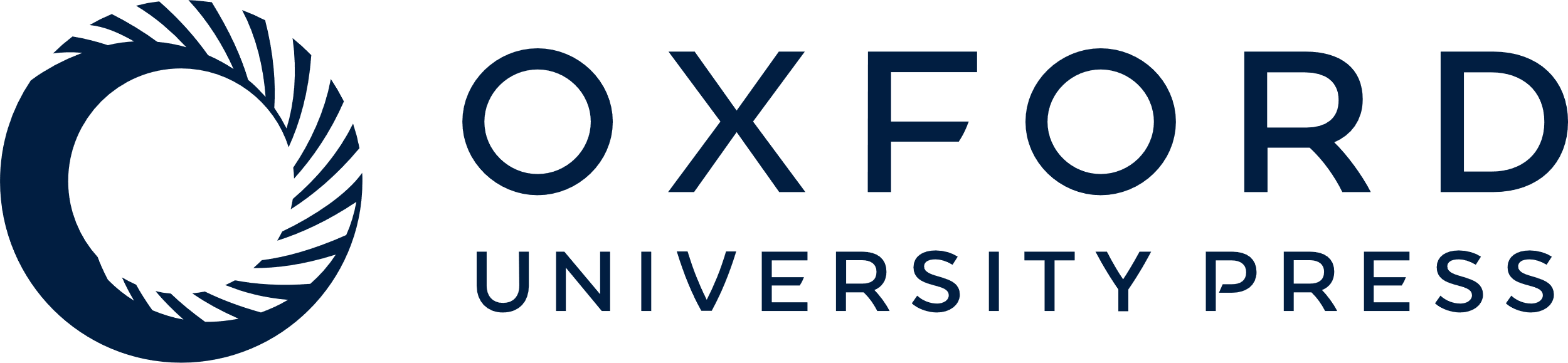 [Speaker Notes: Figure 6. Comparison of the individual fMRI activation in the left calcarine sulcus evoked by (A) chimeric and (B) single-word stimuli. The time course of activation was constructed by pooling statistically significant voxels (GLM test: all conditions > rest; FDR at q < 0.05, corrected for multiple comparisons) separately for each subject. The gray area indicates the duration of each experimental block (12 s). The histograms show the average percent signal change in each ROI (averaging over 6–12 s after block onset). Asterisks denote significant difference between VG- and REP-related activation (t-test, P < 0.05) in each language. Error bars denote SEM across repetitions of the same condition in the course of the experiment (15 or 10 repetitions in subjects LL and LD, respectively). The greater fMRI activation during verb generation (compared with word repetition) can be seen in both languages and in both experimental settings.


Unless provided in the caption above, the following copyright applies to the content of this slide: © The Author 2006. Published by Oxford University Press. All rights reserved. For permissions, please e-mail: journals.permissions@oxfordjournals.org]